FAFSA Simplification – What's Here and What's on the Horizon
Carrie WarickDirector of Partnership and PolicyNational College Access Network
warickc@collegeaccess.org
@CarrieWarick
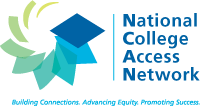 Early FAFSA Starts in October
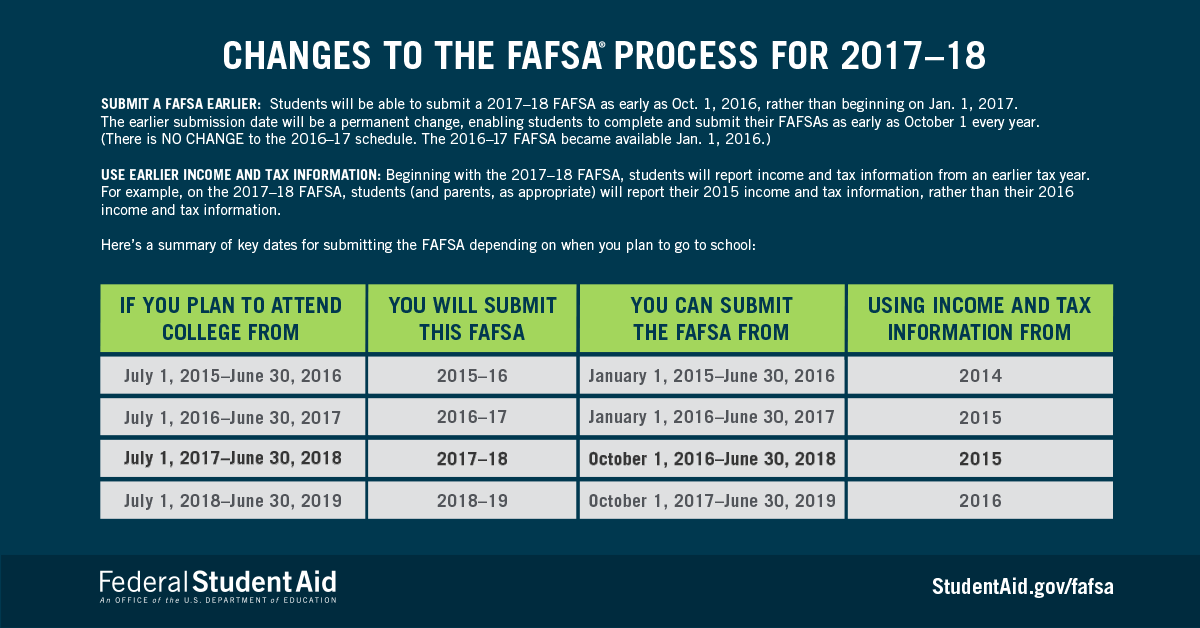 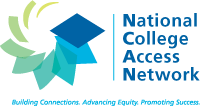 [Speaker Notes: Submit a FAFSA® Earlier:  Students will be able to file a 2017–18 FAFSA as early as Oct. 1, 2016, rather than beginning on Jan. 1, 2017. 
Use Earlier Income Information: Beginning with the 2017–18 FAFSA, students will report income information from an earlier tax year. 


1992 – Free Application for Federal Student Aid (FAFSA) 

1997 – FAFSA on the Web

2008 – IRS Data Retrieval Tool (2009-10 FAFSA)

2009 – Skip/Smart Logic (2010-11 FAFSA)

2016 – Earlier Launch & Earlier Income and Tax Information Required (2017-18 FAFSA)]
Benefits of FAFSA Changes
Benefit #1: Alignment
Many college application deadlines occur in the fall
Alignment of FAFSA availability = less confusion
Benefit #2: Certainty
No need to estimate tax information
IRS Data Retrieval Tool available at launch
Earlier receipt of Expected Family Contribution (helps with assessing net costs)
Benefit #3: Less Pressure
More time before (most) state and school financial deadlines
More time to compare school offers before College Signing Day
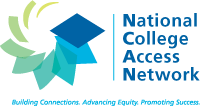 Prior-Prior and Early FAFSA
Information will not carry over in renewal FAFSA
Professional judgment: More is expected
Students CANNOT choose to use 2016 income on FAFSA, must request FAA to review due to change
Pell schedules and campus-based awards
Verification 
Use of DRT will reduce selection for verification
Documentation of income/taxes from 2016-2017 can be used for 2017-2018
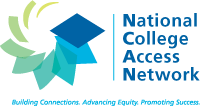 [Speaker Notes: Will the income information carry over in a renewal FAFSA?

Can applicants report 2016 income information instead of 2015?

What if I’ve had a major change (ex. dependency status or marital status) between 2016-2017 and 2017-2018?]
Resources: FSAhttps://financialaidtoolkit.ed.gov/tk/announcement-detail.jsp?id=2017-18-fafsa-changes
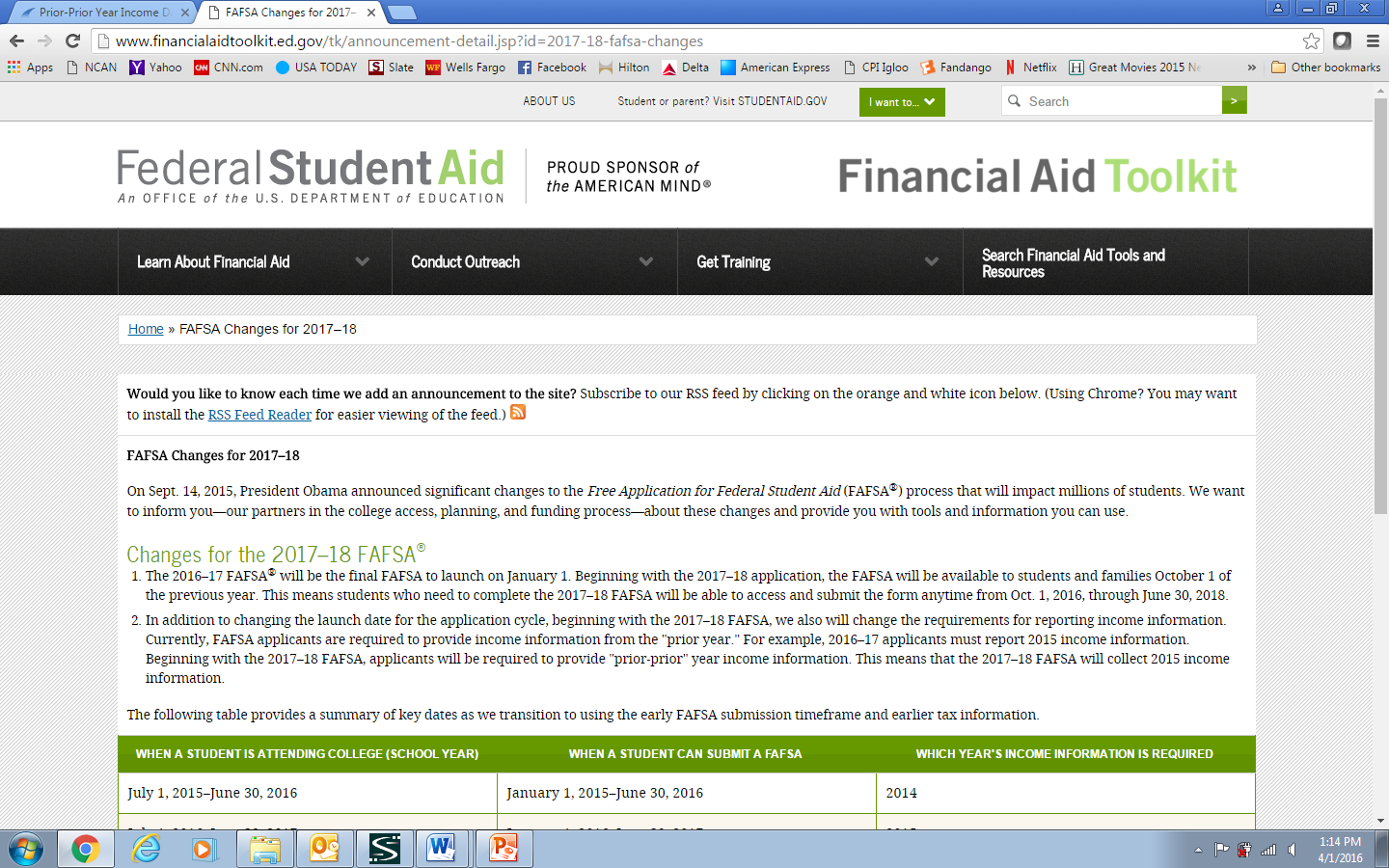 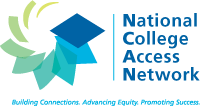 Resources: NCAN, NACAC, NASFAA
National College Access Network: www.collegeaccess.org/EarlyFAFSAResources

National Association of College Admissions Counselors: www.nacacnet.org/ppy

National Association of Student Financial Aid Administrators: www.nasfaa.org/ppy_toolkit
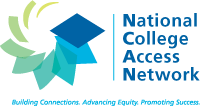 FAFSA Simplification Goals
Stop asking real poor students to prove they are poor over and over again

Improve the user experience when filing the FAFSA

Remove questions not needed for the federal formula and those answered by the fewest number of people
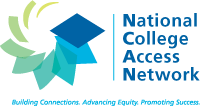 FAFSA Simplification Next Steps
Several groups working on simplification-NASFAA, Gates Foundation and NCAN

Bi-Partisan interest in DC for simplification - the devil is in the details

Common Theme: Different Pathways for Different Applicants

Likely to occur during Higher Ed Reauthorization
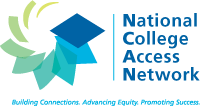 NCAN Simplification Process
Take new user experience to actual students
Developing a prototype for user testing this fall
Control Group-FAFSA Demo Site
Will monitor completion time, error rate and student opinions
Estimating costs (Pell) of revised questions
Share findings will colleagues and Congress
Prepare Final Simplification Proposal to submit during Reauthorization Process
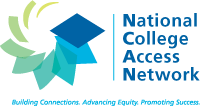 Student Demo: from FSA ID
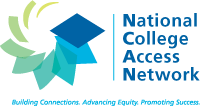 Student Eligibility: Combines School and Housing
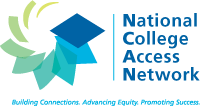 Dependency Status: Easier “Who Are My Parents?” Questions
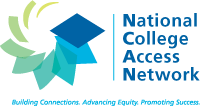 Parent Demographics: Means Tested Benefits Questions
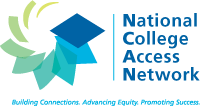 Parent Tax Info: Expand Who Can Access IRS DRT
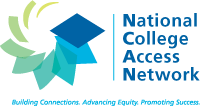 State Page: New Optional Page
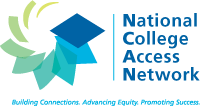 NCAN Approach to Simplification
Three pathways: Means Tested Benefits Applicant/Simple Tax Filers/Families with Tax Schedules

Optional State Question Page

Expanding Those Able to Use IRS Data Retrieval Tool

Used Brain Trust of Experts

Combine User Testing and Research to Make Final Recommendation
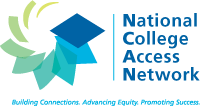 National FAFSA Campaign
Rebranding of College Goal Sunday to be announced in September
Provide tools for local, regional and/or state FAFSA Completion campaigns or assistance workshops
Brand will be open source: any entity that does not charge students a fee may use it
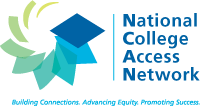 Questions?
Carrie WarickDirector of Partnership and PolicyNational College Access Network
warickc@collegeaccess.org
@CarrieWarick
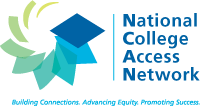